Only One For Me
By Your blood, You have saved me
With Your love, 
You have brought me close to YouBy Your hands, You have made meWith one word, You amaze me
Forever I will sing Your praiseAnd worship You alone untilThe day I dieI live my life for You with
With every breath I takeI bless Your name and want You moreAnd now I'm running to You, O Lord
You are the reason my heartCan go on and onYou are the life inside of meYou are the answer to my criesYou're all that I could ever needYou are the only One for me
With one breath, You sustain meBy Your graceYou have given me a hopeTo dream of Your intentions toBe more like You
Forever I will sing Your praiseAnd worship You alone untilThe day I dieI live my life for You with
With every breath I takeI bless Your name and want You moreAnd now I'm running to You, O Lord
You are the reason my heartCan go on and onYou are the life inside of meYou are the answer to my criesYou're all that I could ever needYou are the only One for me
Forever I will sing Your praiseAnd worship You alone untilThe day I dieI live my life for You with
With every breath I takeI bless Your name and want You moreAnd now I'm running to You, O Lord
You are the reason my heartCan go on and onYou are the life inside of meYou are the answer to my criesYou're all that I could ever needYou are the only One for me
Forever Reign
You are good You are good 
When there's nothing good in meYou are love You are love 
On display for all to see
You are light You are lightWhen the darkness closes inYou are hope You are hope 
You have covered all my sin
You are peace You are peaceWhen my fear is cripplingYou are true You are true 
Even in my wandering
You are joy You are joy 
You're the reason that I singYou are life You are life inYou death has lost its sting
Oh I'm running to Your arms 
I'm running to Your armsThe riches of Your love willAlways be enoughNothing compares to Your embraceLight of the world forever reign
You are more You are more 
Than my words will ever sayYou are Lord You are Lord 
All creation will proclaim
You are here You are here inYour presence I'm made wholeYou are God You are God 
Of all else I'm letting go
Oh I'm running to Your arms 
I'm running to Your armsThe riches of Your love willAlways be enoughNothing compares to Your embraceLight of the world forever reign
(repeat)
My heart will sing no other NameJesus Jesus
(repeat)
Oh I'm running to Your arms 
I'm running to Your armsThe riches of Your love willAlways be enoughNothing compares to Your embraceLight of the world forever reign
(repeat)
My heart will sing no other NameJesus Jesus
Jason Ingram, Reuben Morgan
2009 SHOUT! Publishing, Windsor Hill Music, Sony/ATV Timber Publishing
CCLI 78316
Great I Am
I wanna be close 
Close to Your sideSo heaven is real and death is a lieI wanna hear voices 
Of angels above
Singing as one
Hallelujah holy holy GodAlmighty Great I AmWho is worthy none beside TheeGod Almighty Great I Am
I wanna be near 
Near to Your heartLoving the world 
Hating the darkI wanna see dry bones living again
Singing as one
Hallelujah holy holy GodAlmighty Great I AmWho is worthy none beside TheeGod Almighty the Great I Am
The mountains shake before YouThere demons run and fleeAt the mention of the nameKing of majestyThere is no power in hellOr any who can stand
Before the power and thePresence of the great I AmThe great I Am the great I AmThe great I Am the great I AmThe great I Am
Hallelujah holy holy GodAlmighty the Great I AmWho is worthy none beside TheeGod Almighty the Great I AmThe great I Am the great I AmThe great I Am
The mountains shake before YouThere demons run and fleeAt the mention of the nameKing of majestyThere is no power in hellOr any who can stand
Before the power and thePresence of the great I AmThe great I Am the great I AmThe great I Am the great I AmThe great I Am
Hallelujah holy holy God Almighty the Great I AmWho is worthy none beside TheeGod Almighty the Great I AmThe great I Am the great I AmThe great I Am
Jared Anderson
2011 Integrity's Worship Music
CCLI 78316
You Hold Me Now
On that day when I see allThat You have for meWhen I see You face to faceThere surrounded by Your grace
All my fears swept away in theLight of Your embraceWhere Your love is all I needAnd forever I am free
Where the streets are made of goldIn Your presence healed and wholeLet the songs of heaven riseTo You alone
No weeping, no hurt or painNo suffering You hold me nowYou hold me now 
No darkness, no sick or lameNo hiding You hold me nowYou hold me now
In this life I will standThrough my joy and my painKnowing there's a greater dayThere's a hope that never fails
Where Your Name is lifted highAnd forever praises riseFor the glory of Your Name I'mBelieving for the day
Where the wars and violence ceaseAll creation lives in peaceLet the songs of heaven riseTo You alone
No weeping no hurt or painNo suffering You hold me nowYou hold me now
No darkness, no sick or lameNo hiding You hold me nowYou hold me now
For eternity all my heart will giveAll the glory to Your Name
(repeat)
No weeping no hurt or painNo suffering You hold me nowYou hold me now 
No darkness, no sick or lameNo hiding You hold me nowYou hold me now
Matt Crocker, Reuben Morgan
2008 Hillsong Music Publishing
CCLI 78316
For eternity all my heart will giveAll the glory to Your Name
(repeat)
Holy Holy Holy
Holy, holy, holy
Lord God AlmightyEarly in the morning our songShall rise to Thee
Holy, holy, holy
Merciful and mightyGod in three Persons 
Blessed Trinity
Holy, holy, holy 
Though the darkness hide TheeThough the eye of sinful manThy glory may not see
Only Thou art holyThere is none beside TheePerfect in power, in love and purity
Holy, holy, holy
Lord God AlmightyAll Thy works shall praise ThyName in earth and sky and sea
Holy, holy, holy 
Merciful and mightyGod in three Persons 
Blessed Trinity
John Bacchus Dykes, Reginald Heber
1826 Public Domain
CCLI 78316
PROTECTION
I Timothy 1:18-20
INSTRUCTIONS to TIMOTHY 
   
PROTECT your FAITH
Timothy, my son, I am giving you this command in keeping with the prophecies once made about you, so that by recalling them you may fight the battle well...



I Timothy 1:18
...holding on to faith and a good conscience...
I Timothy 1:19a

The goal of this command is love, which comes from a pure heart and a good conscience and a sincere faith.
I Timothy 1:5
INSTRUCTIONS to TIMOTHY 
   
PROTECT your FAITH
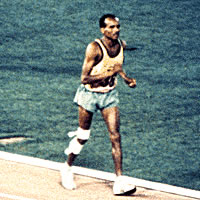 INSTRUCTIONS to TIMOTHY 
   
PROTECT your FAITH

PROTECT the FAITH of those in the CHURCH
...hand this man over to Satan for the destruction of the flesh, so that his spirit may be saved on the day of the Lord.





1 Corinthians 5:5
INSTRUCTIONS to TIMOTHY 
   
PROTECT your FAITH

PROTECT the FAITH of those in the CHURCH
We believe that the Scriptures are the divinely inspired, authoritative, inerrant Word of God as originally given.
We believe in God eternally existing in three, equal persons: God the Father, God the Son and God the Holy Spirit.
We believe that Jesus is the divine and eternal Son of God. 
We believe in His virgin birth, real humanity, full deity, death for our sins, literal resurrection, rapture of His church and millennial reign as King of Kings.
We believe that the Holy Spirit is the divine person who convicts, regenerates, indwells, baptizes into the Body of Christ, teaches, fills and empowers all believers.
We believe that salvation is by the grace of God through faith in Jesus Christ. This salvation cannot be lost.
“In essentials, unity; 
in non-essentials, liberty; 
in all things, love.”

Augustine
Church Discipline
Matt 18:15-17; I Corinthians 5:1-13
The purpose of discipline...
	* to restore the unrepentant to a walk with Jesus
	* to purify the church
	* to deter sin
Church Discipline
Matt 18:15-17; I Corinthians 5:1-13

Thee process of discipline…Matt 18:15-17
Church Discipline
Matt 18:15-17; I Corinthians 5:1-13

The attitude of discipline…grieving for the unrepentant
Church Discipline
Matt 18:15-17; I Corinthians 5:1-13

The hope of discipline…repentance by and restoration of the fallen
EPHESUS…a look at what happened

The EXHORTATION to the ELDERS
…BEWARE
Keep watch over yourselves and all the flock of which the Holy Spirit has made you overseers. Be shepherds of the church of God, which he bought with his own blood. I know that after I leave, savage wolves will come in among you and will not spare the flock. Even from your own number men will arise and distort the truth in order to draw away disciples after them.
Acts 20:28-30
EPHESUS…a look at what happened

The EXHORTATION to TIMOTHY
…be STRONG
EPHESUS…a look at what happened

The EXHORTATION REITERATED…AVOID them
Avoid godless chatter, because those who indulge in it will become more and more ungodly. Their teaching will spread like gangrene. Among them are Hymenaeus and Philetus, who have departed from the truth. They say that the resurrection has already taken place, and they destroy the faith of some.

II Timothy 2:16-18
EPHESUS…a look at what happened

The EXHORATION to the CHURCH…DOCTRINALLY SOUND, SPIRITUALLY COLD
I know your deeds, your hard work and your perseverance. I know that you cannot tolerate wicked people, that you have tested those who claim to be apostles but are not, and have found them false. You have persevered and have endured hardships for my name, and have not grown weary. 
Revelation 2:2-4
Yet I hold this against you: You have forsaken the love you had at first.
Revelation 2:2-4
Sometimes LOVE 
must HURT to HELP!
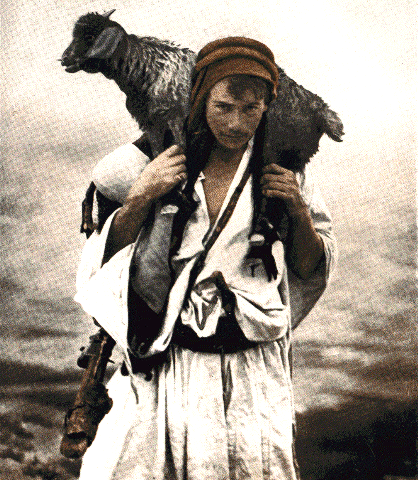